July 2020
RTS and CTS Procedure in Synchronous Multi-link Operation
Date: 2020-07-30
Authors:
Slide 1
Yongho Seok, MediaTek
July 2020
Recap: Constrained Multi-Link Device (MLD)
A Constrained MLD is a MLD with which in-device coexistence (IDC) interference occurs when more than one STA within the MLD simultaneously transmits and receives frames on multiple links. 
When simultaneous Tx and Rx occur on 2.4 GHz band and 5 GHz links, the IDC interference is probably negligible. 
But, the IDC interference caused by simultaneous Tx and Rx on 5 GHz band and 6 GHz band links may be significantly worse depending on some implementation factors such as RF filter performance.
Slide 2
Yongho Seok, MediaTek
July 2020
Recap: Constrained Multi-Link Device (MLD)
Synchronization requirement [1]
A difference between the ending times of PPDU transmissions shall be less than SIFS - (10%×aSlotTime).
Because a minimum inter-frame space is not less than SIFS, Tx and Rx are not overlapped.
A margin of 10%×aSlotTime considers the SIFS accuracy of the IEEE 802.11-2016 spec.
Difference between the ending times of the transmissions is less than SIFS - (10%×aSlotTime).
Data
MAC Padding
PE
PHY Padding
AP
6GHz
MAC Padding
PHY Padding
SIFS
Ack
PE
STA
PE
MAC Padding
PHY Padding
Data
AP
5GHz
SIFS
Block Ack
STA
Slide 3
Yongho Seok, MediaTek
July 2020
RTS and CTS procedure for DL Synchronous MLO
When an AP MLD initiates a TXOP on multiple links with the RTS and CTS frames in a non-HT (duplicated) PPDU format, the ending time alignment of the transmissions may not be possible. 
Because the non-HT (duplicated) PPDU does not support any MAC padding mechanism.
RTS
AP
6GHz
STA
No CTS
Interference 
leakage
A-MPDU
RTS
AP
5GHz
SIFS
CTS
STA
Slide 4
Yongho Seok, MediaTek
July 2020
RTS and CTS procedure for DL Synchronous MLO
The solution is to use the MU-RTS and CTS frames, where the MU-RTS frame has the Padding field. 
The Padding field in the first MU-RTS frame is used to meet the ending times requirement. So, the CTS response of the first MU-RTS frame is delayed until the second RTS/MU-RTS frame on other link is received.
RTS/MU-RTS
A-MPDU
AP
6GHz
SIFS
CTS
STA
A-MPDU
Padding
MU-RTS
AP
5GHz
SIFS
CTS
STA
Slide 5
Yongho Seok, MediaTek
July 2020
RTS and CTS procedure for DL Synchronous MLO
Simulation Setup 
Topology
1 EHT AP and 1 EHT STA. 
The distance between AP and STA is 10m.
Parameters:
Each UDP packet is 1460B. Each UDP packet burst is 14.6KB (10 UDP packets).
PPDU time is 5.484ms for MCS9 (390Mbps) and 3ms for MCS2 (87.8Mbps).
Slide 6
Yongho Seok, MediaTek
July 2020
RTS and CTS procedure for DL Synchronous MLO
Simulation Setup 
EHT AP Mode
MPC: Multiple Primary Channel (It supports the STR). 
EHT STA Mode
Single Link.
AP not aligned: No ending time alignment.  
AP aligned: The ending times of PPDUs carrying Data frames are aligned. 
AP/RTS aligned: Besides the ending times of PPDUs carrying Data frames are aligned, the ending times of PPDUs carrying RTS and CTS frames are aligned.
Slide 7
Yongho Seok, MediaTek
July 2020
RTS and CTS procedure for DL Synchronous MLO
Simulation Results
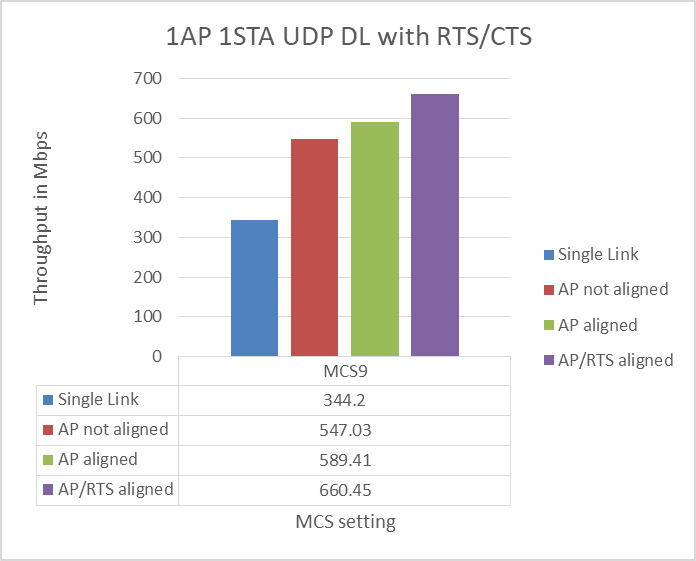 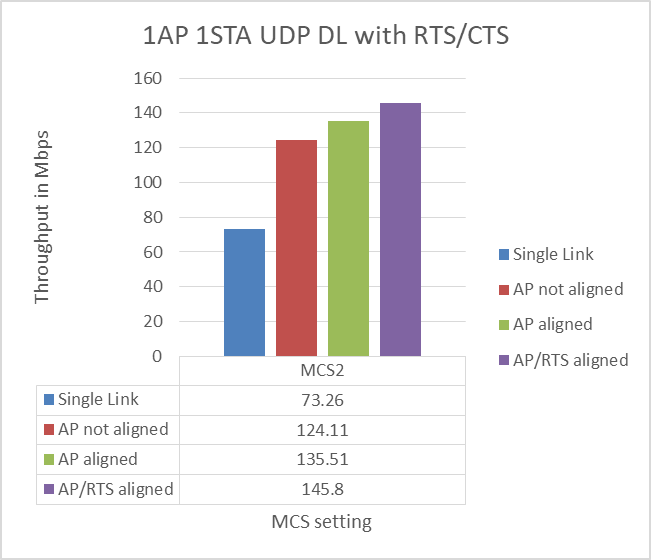 Slide 8
Yongho Seok, MediaTek
July 2020
Conclusion
When the AP MLD simultaneously transmits frames on multiple links to the constrained MLD, the ending time alignment of the DL transmissions always provides the best performance. 
The MU-RTS frame with has the Padding field can support the ending time alignment for the RTS and CTS procedure.
Slide 9
Yongho Seok, MediaTek
July 2020
References
[1] https://mentor.ieee.org/802.11/dcn/19/11-19-1305-00-00be-synchronous-multi-link-operation.pptx
Slide 10
Yongho Seok, MediaTek
July 2020
Straw Poll 1
Do you support that the padding procedure of 11ax (including Padding field in the Trigger frame) can be used when transmitting a Trigger frame to extend the frame length to meet the ending time requirement of the PPDU carrying the Trigger frame in the MLO?
Slide 11
Yongho Seok, MediaTek